6th Grade Ciphering
Sample
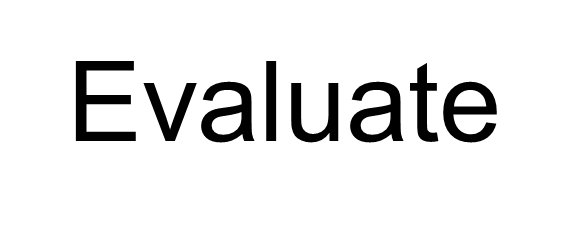 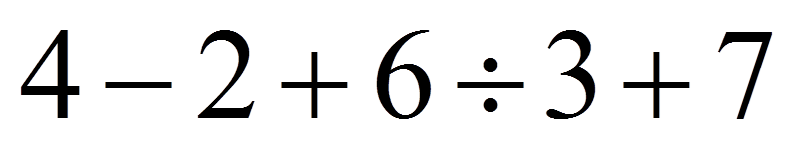 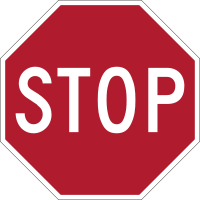 Sample Answer
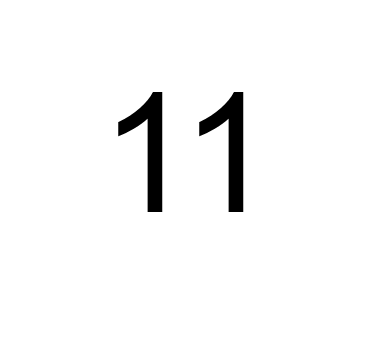 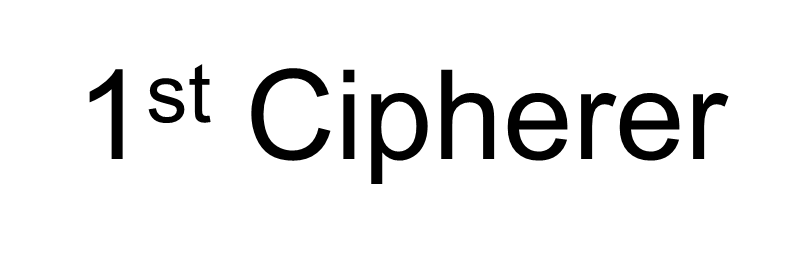 1-1
Express your answer as a decimal.
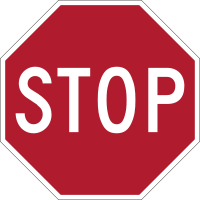 1-1 Answer
1-2
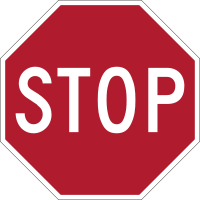 1-2 Answer
1-3
Summer and Judd paid $30 to go to the movies.  If the tickets were $8.50 each, how much did they spend on popcorn and drinks?
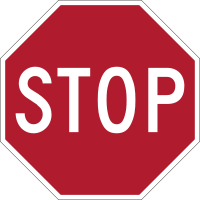 1-3 Answer
1-4
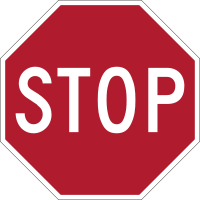 1-4 Answer
1-5
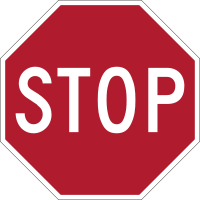 1-5 Answer
Extra 1
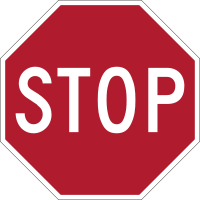 Extra Answer
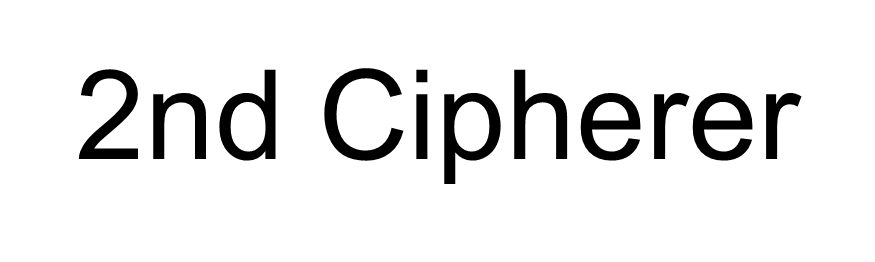 2-1
8 Fuzzles are equal to 1 Wuzzle and 4 Wuzzles are equal to 2 Zazzles. How many Fuzzles make up 16 Wuzzles and 8 Zazzles?
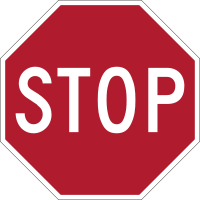 2-1 Answer
256
2-2
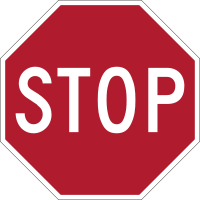 2-2 Answer
2-3
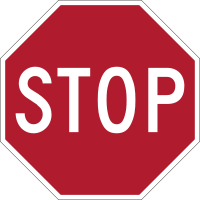 2-3 Answer
2-4
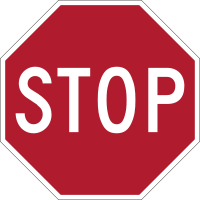 2-4 Answer
2-5
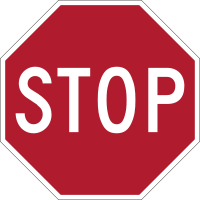 2-5 Answer
Extra 2
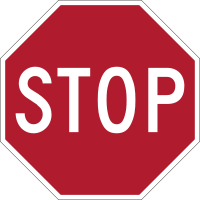 Extra 2 Answer
3rd  Cipherer
3-1
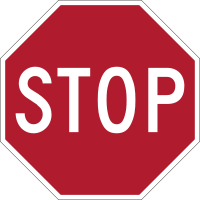 3-1 Answer
3-2
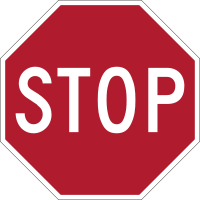 3-2 Answer
3-3
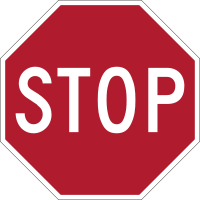 3-3 Answer
3-4
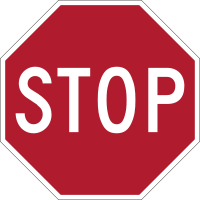 3-4 Answer
3-5
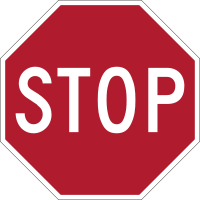 3-5 Answer
Extra 3
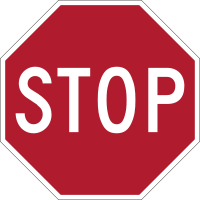 Extra 3 Answer
4th  Cipherer
4-1
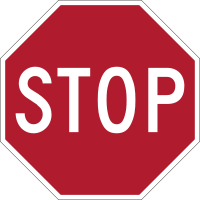 4-1 Answer
4-2
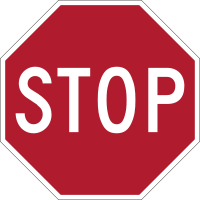 4-2 Answer
4-3
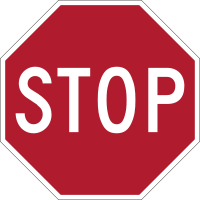 4-3 Answer
4-4
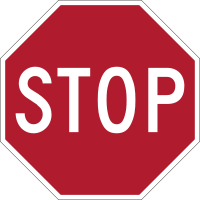 4-4 Answer
4-5
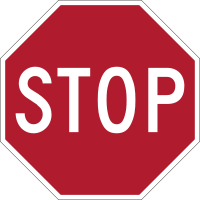 4-5 Answer
Extra 4
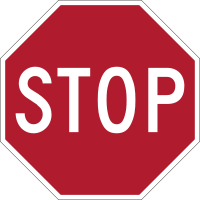 Extra 4 Answer